MATEMATIKA KEUANGAN
Bab 2.  Solusi dari Masalah Suku Bunga
MatematikaKeuangan									PandriFerdias_2021
PERTEMUAN 4
Bab 2.  Solusi dari Masalah Suku Bunga
MatematikaKeuangan									PandriFerdias_2021
2.1 Pendahuluan
Tujuan bab ini adalah untuk mengembangkan pendekatan sistematis di mana prinsip-prinsip dasar dari Bab 1 dapat diterapkan pada transaksi keuangan yang lebih kompleks.
MatematikaKeuangan									PandriFerdias_2021
2.2 MENDAPATKAN HASIL NUMERIK
Tujuan dari bagian ini adalah untuk membahas berbagai kemungkinan metode untuk memperoleh hasil numerik.
Metodenya adalah: 
Perhitungan langsung dengan kalkulator dan komputer,
Tabel bunga majemuk (Lampiran I),
Perhitungan langsung dengan tangan (penggunaan ekspansi seri)
MatematikaKeuangan									PandriFerdias_2021
2.3 MENENTUKAN PERIODE WAKTU
Tujuan dari bagian ini adalah untuk membahas berbagai kemungkinan metode untuk menentukan jangka waktu investasi.
Tiga metode yang biasa ditemui:
Metode pertama adalah menggunakan jumlah hari yang tepat untuk periode investasi dan menggunakan 365 hari dalam setahun (Lampiran II),
Metode kedua mengasumsikan bahwa setiap bulan kalender memiliki 30 hari dan seluruh tahun kalender memiliki 360 hari,
Metode ketiga adalah hibrida dan menggunakan jumlah hari yang tepat untuk periode investasi, tetapi menggunakan 360 hari dalam setahun.
MatematikaKeuangan									PandriFerdias_2021
Metode Pertama
menggunakan jumlah hari yang tepat untuk periode investasi dan menggunakan 365 hari dalam setahun (Lampiran II),
Bunga sederhana yang dihitung atas dasar ini kadang-kadang disebut bunga sederhana eksak dan sering dilambangkan dengan "aktual". Lampiran II berisi tabel penomoran hari dalam setahun, yang memfasilitasi penghitungan jumlah hari antara dua tanggal tertentu.
MatematikaKeuangan									PandriFerdias_2021
Metode Kedua
mengasumsikan bahwa setiap bulan kalender memiliki 30 hari dan seluruh tahun kalender memiliki 360 hari
Bunga sederhana yang dihitung atas dasar ini, terkadang disebut bunga sederhana biasa dan sering dilambangkan dengan “30/360”. Lampiran II tidak dapat digunakan untuk penghitungan atas dasar ini. Rumus untuk menghitung jumlah hari antara dua tanggal tertentu adalah:
MatematikaKeuangan									PandriFerdias_2021
Metode Ketiga
hibrida dan menggunakan jumlah hari yang tepat untuk periode investasi, tetapi menggunakan 360 hari dalam setahun.
Bunga sederhana yang dihitung atas dasar ini terkadang disebut Aturan Bankir dan sering dilambangkan dengan "aktual / 360".
MatematikaKeuangan									PandriFerdias_2021
Contoh 2.3 (1)
Carilah jumlah bunga yang akan diperoleh 2000 yang disetor pada 17 Juni, jika uang ditarik pada 10 September di tahun yang sama dan jika tingkat bunganya 0,08, dengan dasar berikut: (1) bunga sederhana eksak (aktual / aktual ).
MatematikaKeuangan									PandriFerdias_2021
Contoh 2.3 (2)
Carilah jumlah bunga yang akan diperoleh 2000 yang disetor pada 17 Juni, jika uang ditarik pada 10 September di tahun yang sama dan jika tingkat bunganya 0,08, dengan dasar berikut: (2) bunga sederhana biasa (30/360).
MatematikaKeuangan									PandriFerdias_2021
Contoh 2.3 (3)
Carilah jumlah bunga yang akan diperoleh 2000 yang disetor pada 17 Juni, jika uang ditarik pada 10 September di tahun yang sama dan jika tingkat bunganya 0,08, dengan dasar berikut: (3) Aturan Bank (aktual/360).
MatematikaKeuangan									PandriFerdias_2021
2.4 Permasalahan Dasar
Masalah bunga melibatkan empat besaran dasar:
Pokok awalnya diinvestasikan (nilai sekarang),
Lamanya periode investasi,
Suku bunga,
Nilai akumulasi pokok pada akhir periode investasi.
MatematikaKeuangan									PandriFerdias_2021
2.5 Nilai Persamaan
Ini adalah prinsip fundamental dalam teori bunga bahwa nilai sejumlah uang pada waktu tertentu bergantung pada waktu yang telah berlalu sejak uang itu dibayarkan di masa lalu atau pada waktu yang akan berlalu di masa depan sebelum dibayarkan. Prinsip ini sering dicirikan sebagai pengakuan nilai waktu dari uang.
MatematikaKeuangan									PandriFerdias_2021
2.5 Nilai Persamaan
Ini adalah prinsip fundamental dalam teori bunga bahwa nilai sejumlah uang pada waktu tertentu bergantung pada waktu yang telah berlalu sejak uang itu dibayarkan di masa lalu atau pada waktu yang akan berlalu di masa depan sebelum dibayarkan. Prinsip ini sering dicirikan sebagai pengakuan Nilai waktu dari uang.
Sebagai konsekuensi dari prinsip di atas, jelaslah bahwa dua atau lebih jumlah uang yang terhutang pada waktu yang berbeda tidak dapat dibandingkan sampai semua jumlah tersebut diakumulasikan pada suatu tanggal yang sama. Tanggal umum ini disebut tanggal perbandingan, dan persamaan yang mengakumulasi atau mendiskontokan setiap pembayaran ke tanggal perbandingan disebut nilai persamaan.
MatematikaKeuangan									PandriFerdias_2021
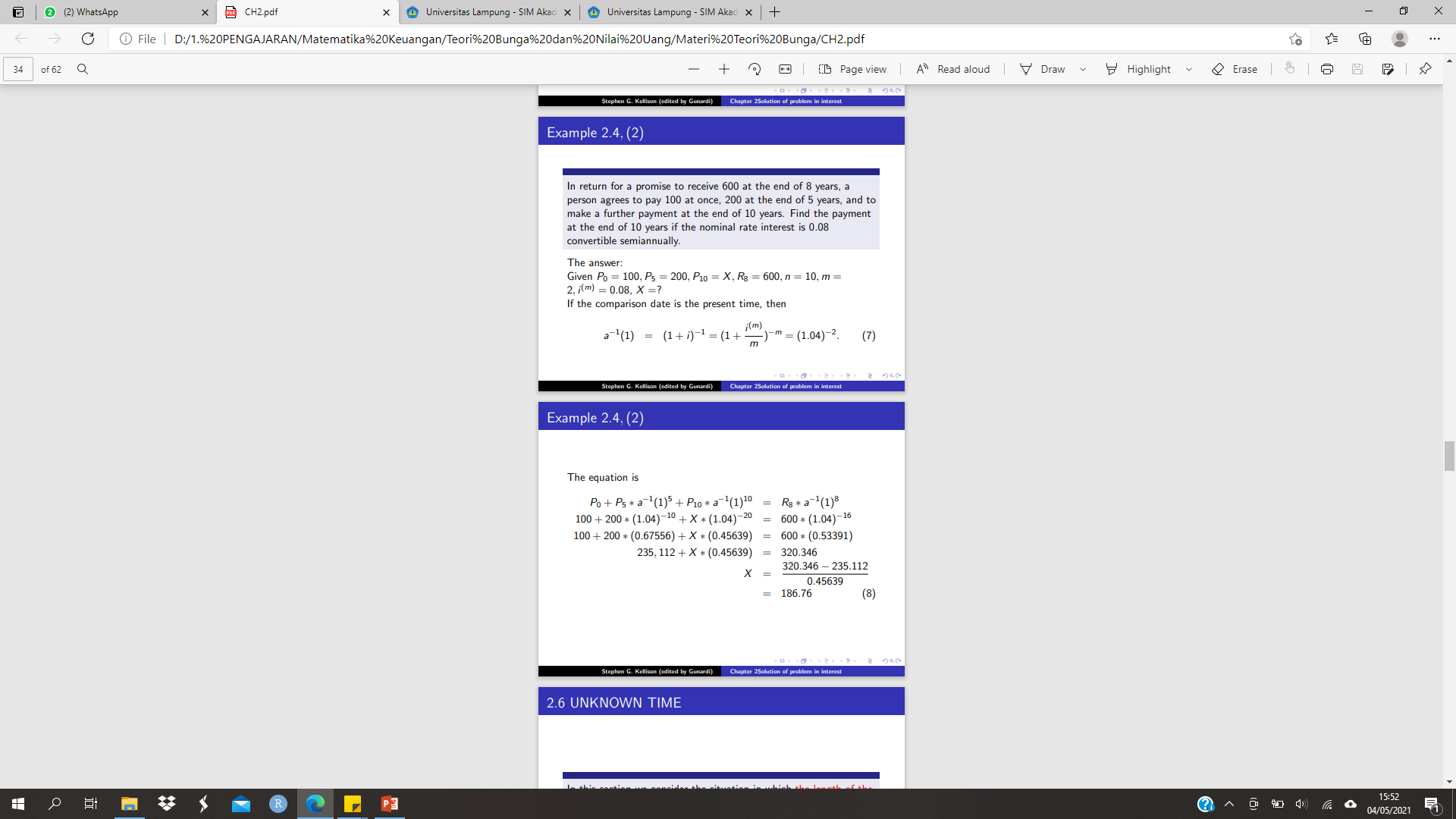 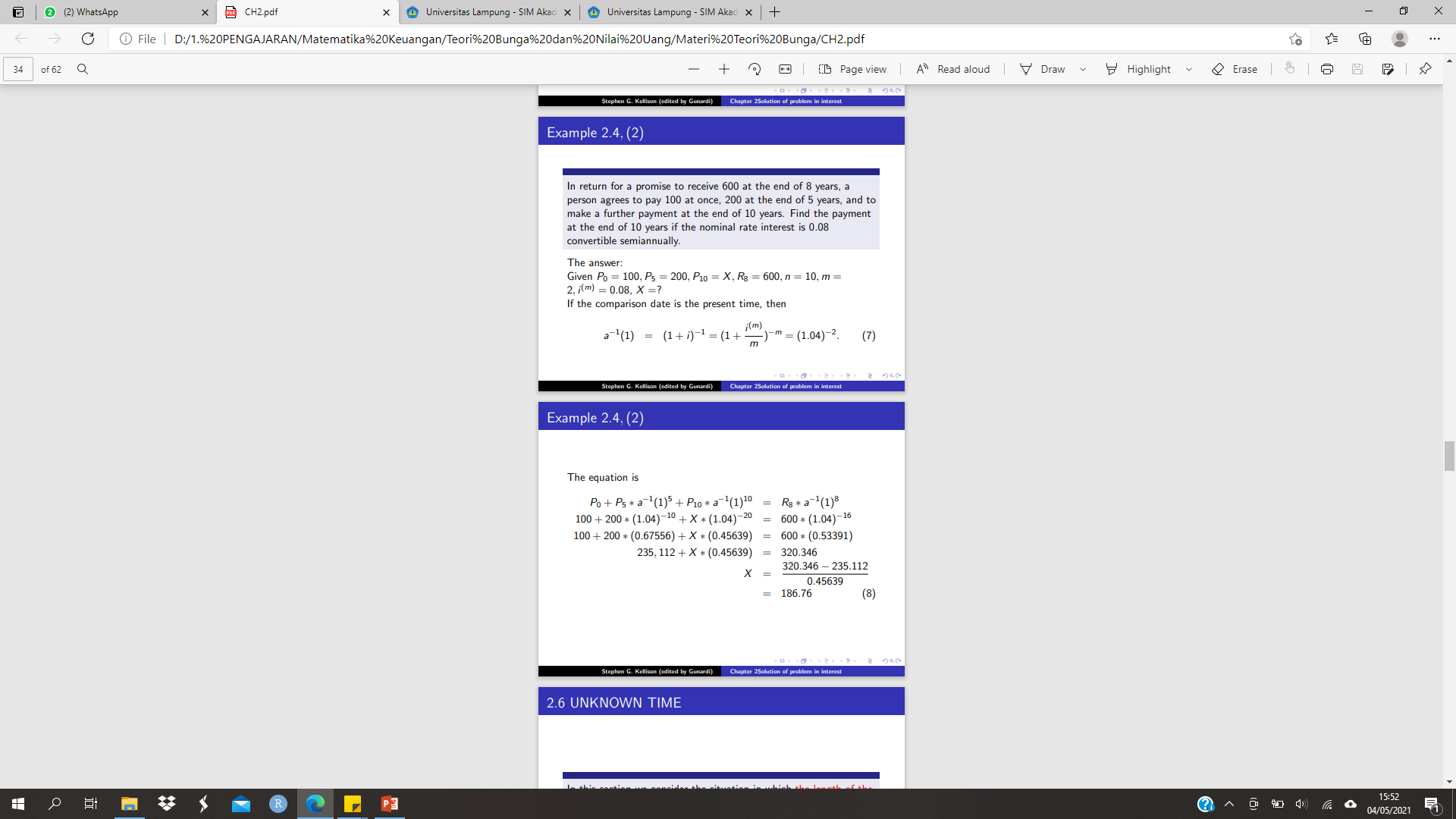 Waktu Tidak diketahui
Pada bagian ini kami mempertimbangkan situasi di mana lamanya periode investasi tidak diketahui.
Metode:
Fungsi logaritmik,
Interpolasi linier dalam table bunga,
Metode waktu yang disamakan.
MatematikaKeuangan									PandriFerdias_2021
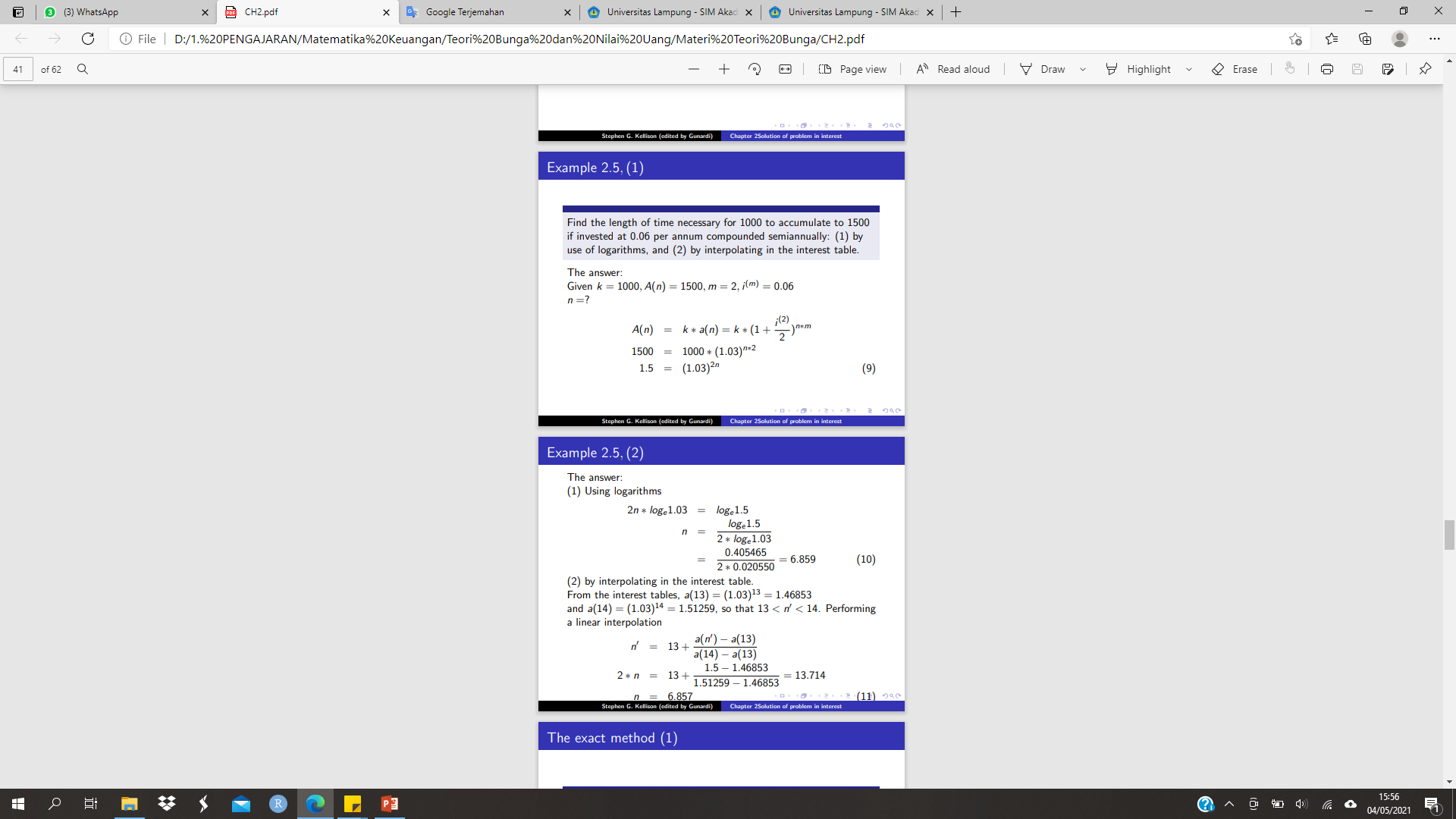 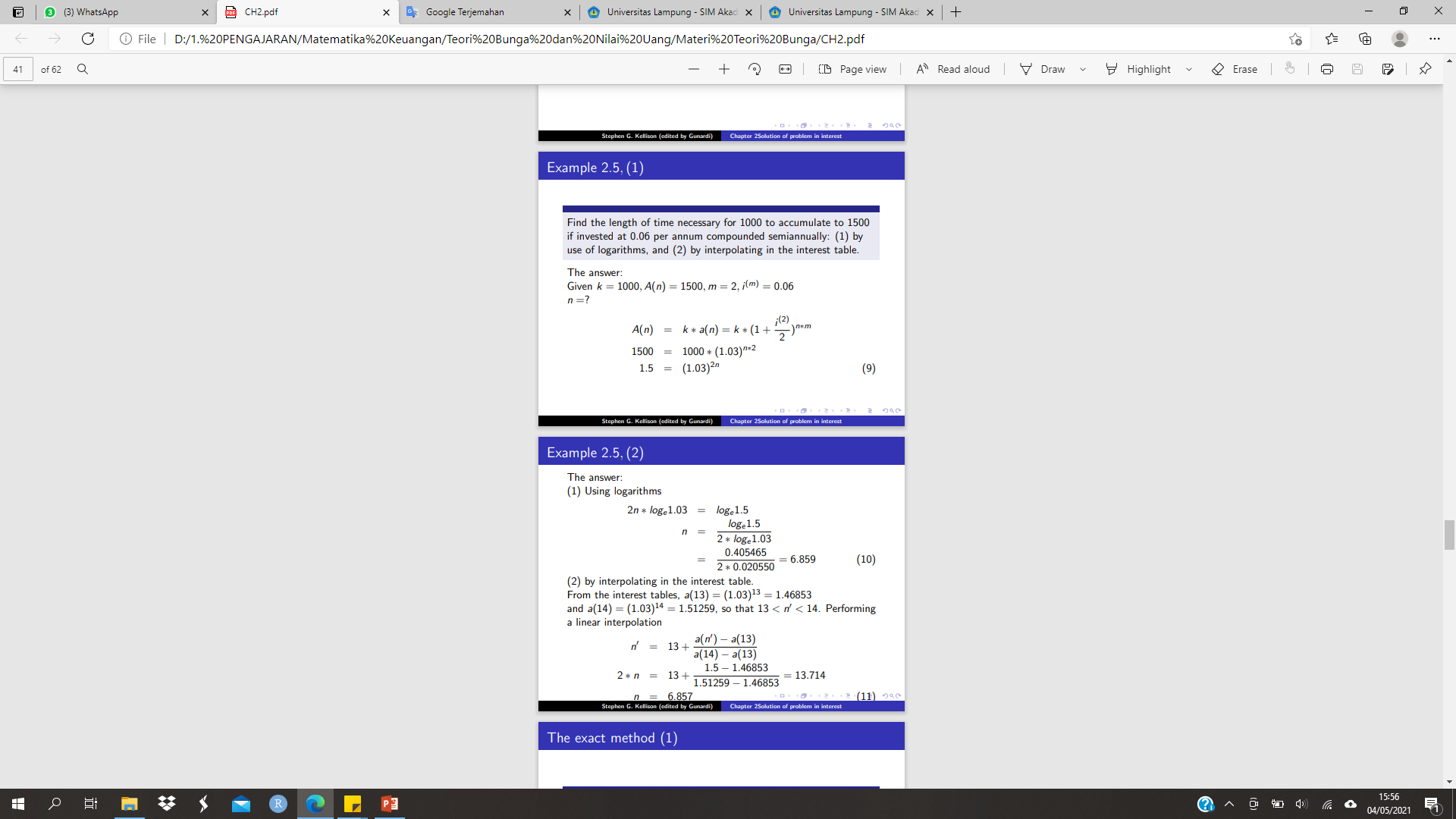 Metode Eksak
MatematikaKeuangan									PandriFerdias_2021
Metode Eksak
MatematikaKeuangan									PandriFerdias_2021
Metode waktu yang disamakan (1)
MatematikaKeuangan									PandriFerdias_2021
Metode waktu yang disamakan (2)
MatematikaKeuangan									PandriFerdias_2021
Contoh 2.6 (1)
MatematikaKeuangan									PandriFerdias_2021
Contoh 2.6 (1)
MatematikaKeuangan									PandriFerdias_2021
Contoh 2.6 (1)
MatematikaKeuangan									PandriFerdias_2021
2.7 TINGKAT BUNGA YANG TIDAK DIKETAHUI
Pada bagian ini kita mempertimbangkan situasi di mana tingkat bunga tidak diketahui. Masalah yang melibatkan penentuan tingkat bunga yang tidak diketahui banyak ditemui dalam praktik, karena seringkali perlu untuk menghitung tingkat pengembalian yang terlibat dalam transaksi tertentu. Kita mempertimbangkan empat metode untuk digunakan dalam menentukan tingkat bunga yang tidak diketahui.
Empat metode:
Fungsi logaritmik,
Teknik aljabar,
Interpolasi linier dalam tabel minat,
aproksimasi atau iterasi yang berurutan.
MatematikaKeuangan									PandriFerdias_2021
Contoh 2.7
MatematikaKeuangan									PandriFerdias_2021
Contoh 2.8
MatematikaKeuangan									PandriFerdias_2021
Contoh 2.8
MatematikaKeuangan									PandriFerdias_2021